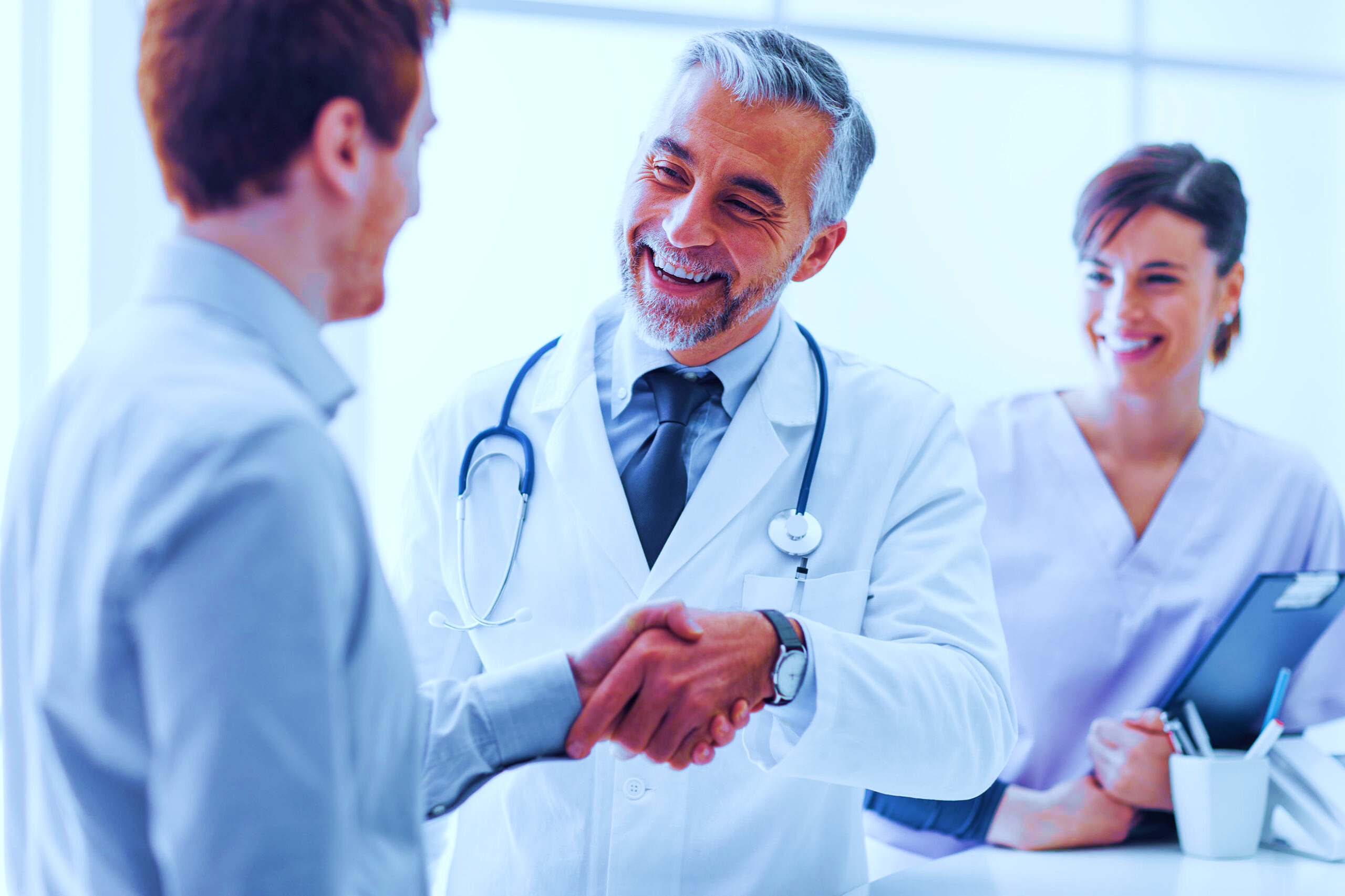 Healthcare Services
Industry Report 
Q3 2022
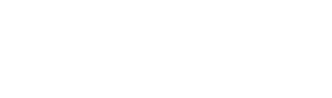 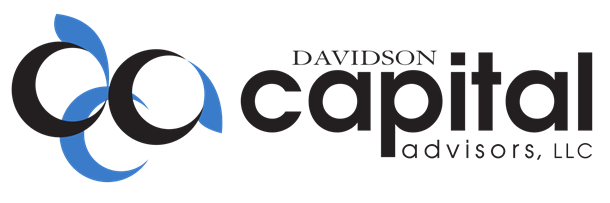 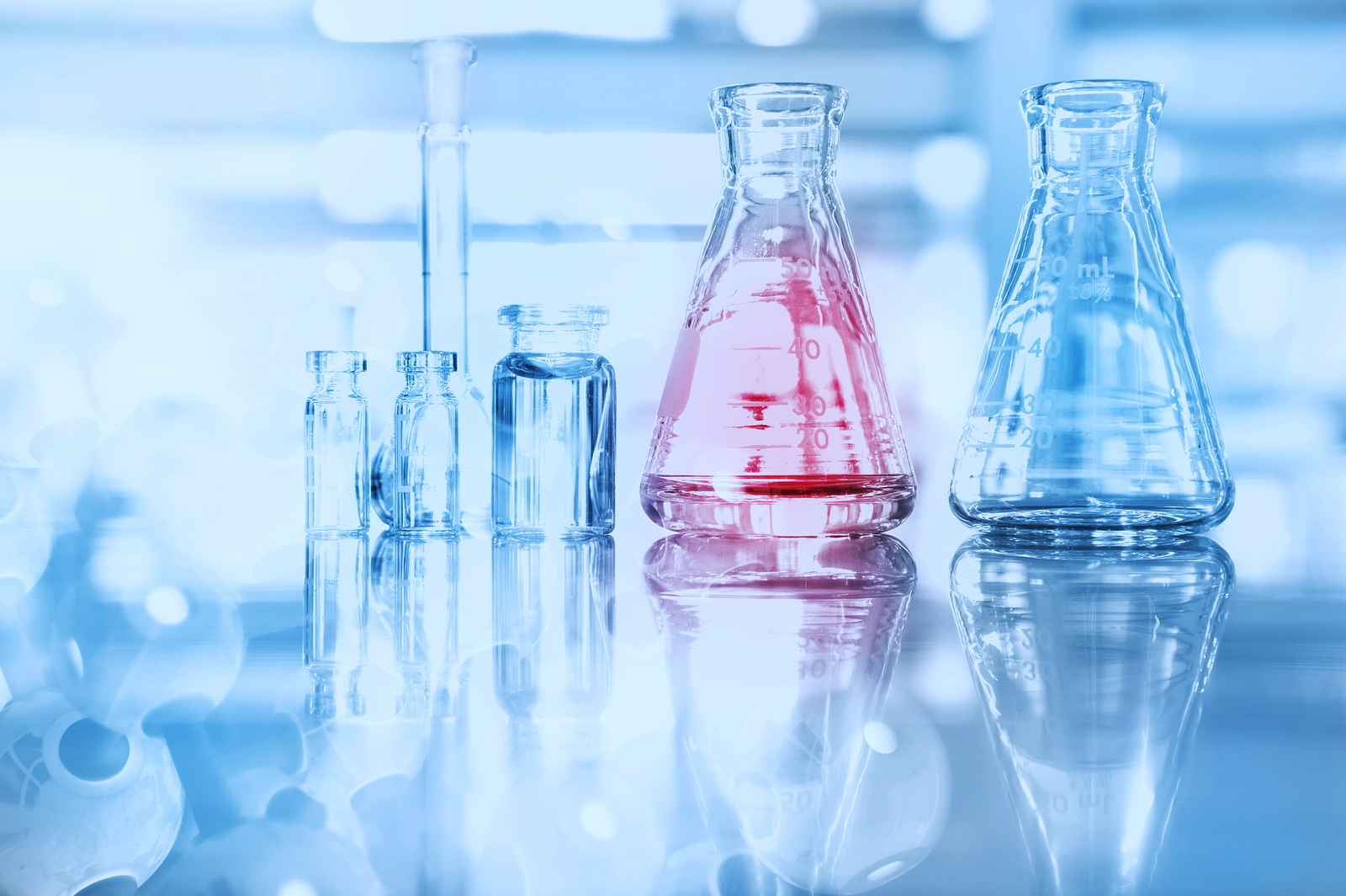 Table of Contents
Medical Group Practice Management…………………..pg. 02
Home Health & Hospice…………………………….pg. 18
Telehealth Services………………….………………..pg. 33
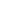 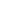 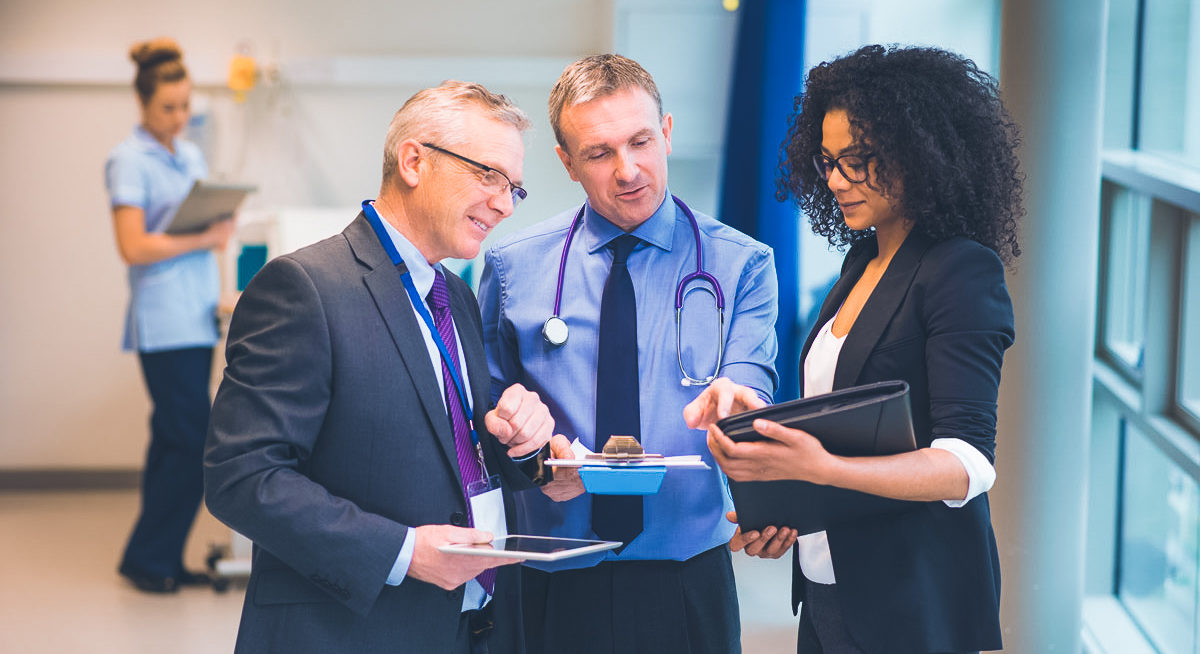 Healthcare Services
Industry Report

Medical Group Practice Management
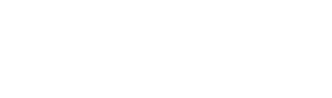 Medical group practice management Key Takeaways
Medical Group Practice Management revenues are expected to increase at an annualized rate of 3.4% from 2022 to 2027. Demand for healthcare services is projected to remain strong, driven by the aging baby boomer population and the rising prevalence of chronic conditions. In addition, healthcare reform is anticipated increase the number of insured patients, thereby boosting demand.
External Drivers
Federal funding for Medicare and Medicaid: Medicare and Medicaid reimbursement accounts for a significant share of industry revenue. Therefore, as funding for and access to Medicare and Medicaid increases, demand for industry services also increases. In 2022, federal funding for Medicare and Medicaid is expected to increase, representing a potential opportunity for the industry. 
Number of adults aged 65 and older: Adults aged 65 and older account for the second-largest market for industry services. As people age, they are more likely to develop age-related health conditions and accumulate higher healthcare costs. Over the five years to 2027, the number of adults aged 65 and older is anticipated to increase at an annualized rate of 2.8% to reach 67.6 m individuals. 
Number of people with private health insurance: Primary care and specialist doctor visits represent the main expense covered by private health insurance. As more people gain coverage, healthcare services become more affordable and demand for industry services rises. In addition, healthcare reform has brough in an influx of newly insured individuals. The number of privately insured individuals is expected to increase in 2022, but the total is expected to fall below pre-pandemic totals, posing a threat to industry operators.  
Per capita disposable income: The economic indicators that drive disposable income levels are expected to steadily strengthen from 2022 – 2027, following the expected correction in 2022. Continued increases in employment and overall economic growth will support a proportionate rise in per capita income as a result. However, mounting inflation stands to pressure consumer spending. Overall, per capita disposable income is anticipated to increase at an annualized rate of 1.7% to 2027.
Industry Outlook
Continued Growth: Over the coming years, healthcare reform, aging demographics and medical personnel shortages will likely continue to shape the Medical Group Practice Management industry.
Emerging Trends: Structural changes borne from the COVID-19 (coronavirus) pandemic, such as telehealth consultation, are expected to continue driving innovation in terms of patient-doctor interaction
Data Source: IBISWorld
Industry at a glance
Key Statistics
Segments
SWOT Analysis
$367.9bn Revenue
Annual Growth     2016 – 2021	1.8%
Annual Growth     2022 – 2027	3.4%
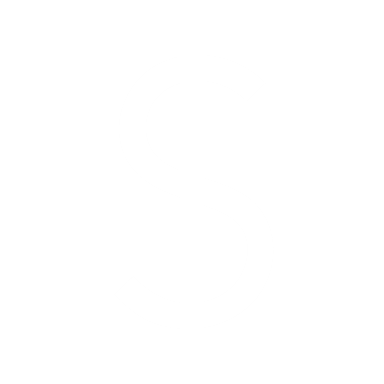 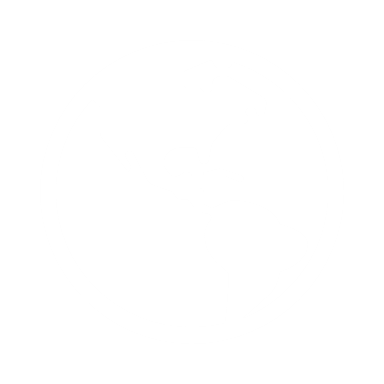 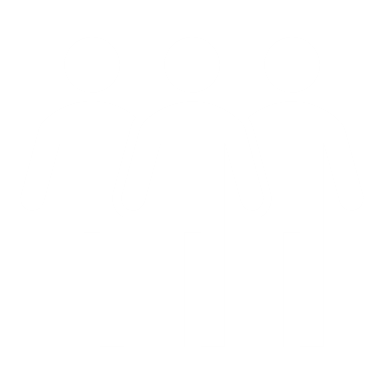 $48.2bn Profit
Annual Growth     2016 – 2021	0.5%
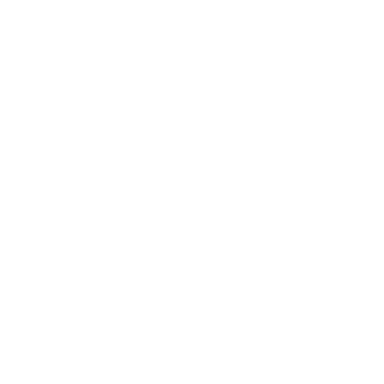 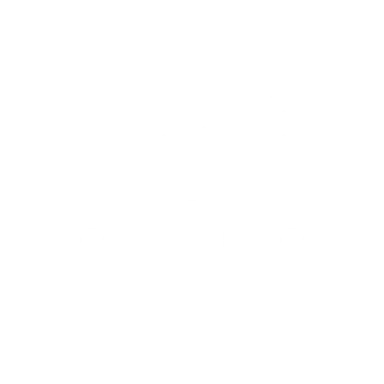 13.1% Profit Margin
Annual Growth     2016 – 2021    -0.9pp
O
119k Businesses
Annual Growth     2016 – 2021	0.2%
Annual Growth     2022 – 2027	2.2%
T
OPPORTUNITIES

High Revenue Growth (2022-2027)
High Performance Drivers
Increase in number of people with private health insurance
S
W
THREATS

Low Outlier Growth
Number of people with private healthcare insurance
Declining birth rate
STRENGTHS

Growth Life Cycle Stage
Low Imports
High Profit vs. Sector Average
Low Capital Requirements
WEAKNESSES

None
2m Employees
Annual Growth     2016 – 2021	1.7%
Annual Growth     2022 – 2027	3.0%
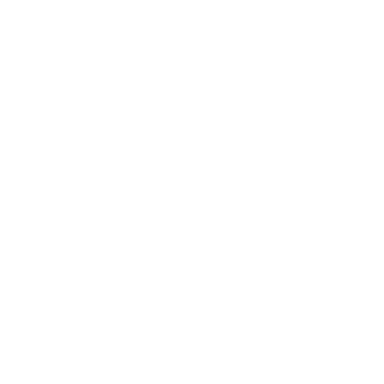 $180.8bn Wages
Annual Growth     2016 – 2021	2.2%
Annual Growth     2022 – 2027	3.1%
Data Source: IBISWorld
Public Comparables
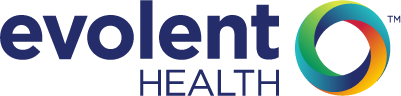 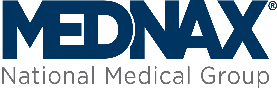 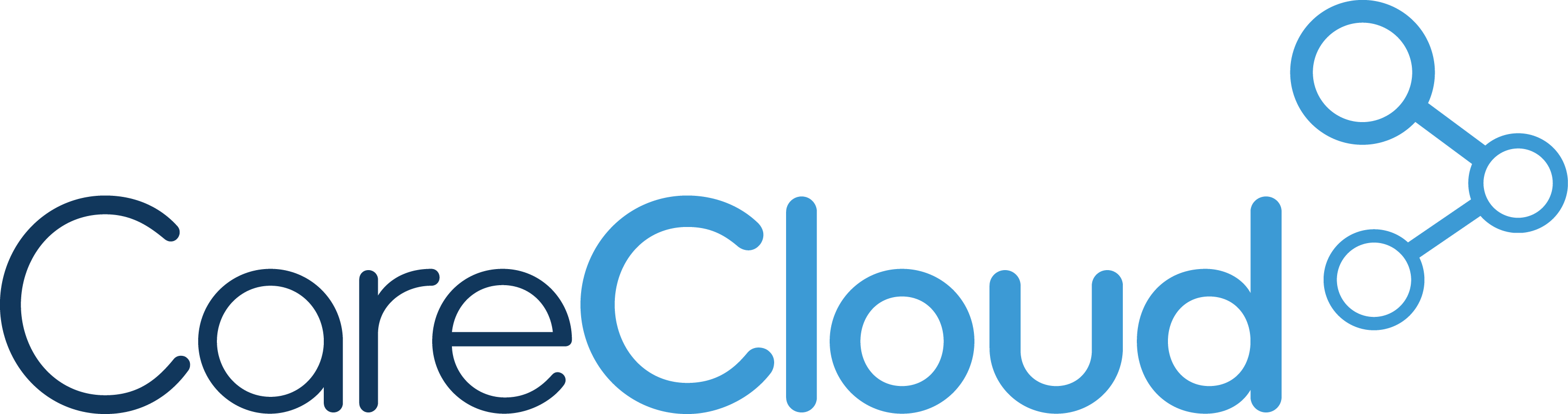 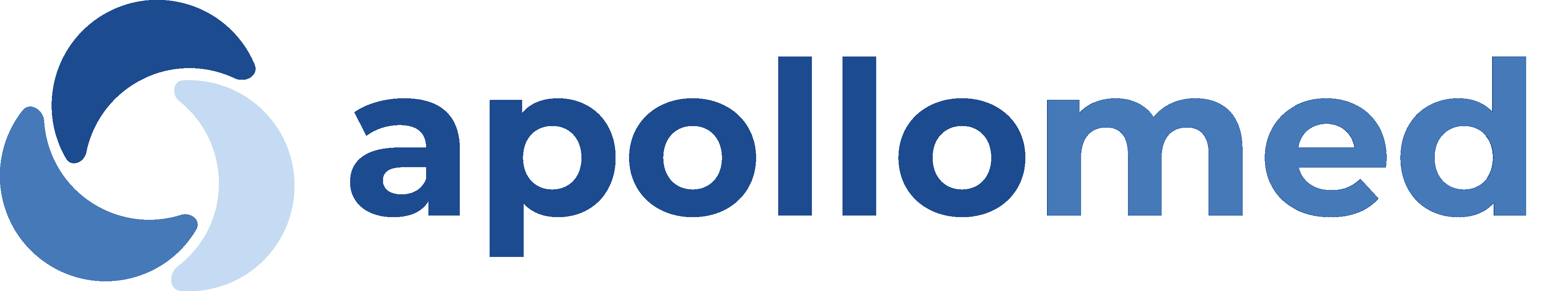 Data Source: PitchBook
Public Comparables
Data Source: PitchBook
Medical Group Practice Management Index Vs. S&P 500
DCA Medical Group Practice Index: MTBC, MD, EVH, AMEH, SEM
Data Source: PitchBook
Recent Private Transactions
Data Source: PitchBook
Recent Public Transactions
Valuation Trends
⃰ Revenue in thousands
Data Source: PitchBook
Operating Metrics
Data Source: PitchBook
Ratio Analysis
⃰ Revenue in thousands
Data Source: PitchBook
Public Comp
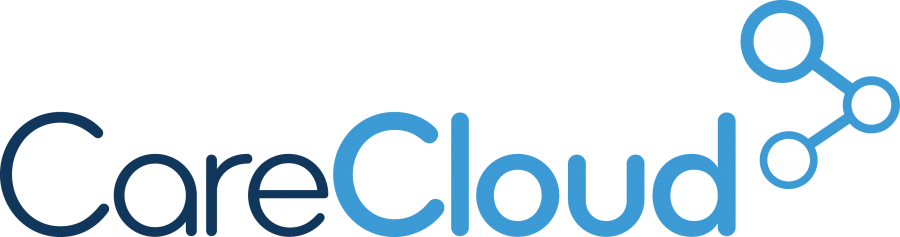 CareCloud Inc (NAS: MTBC) operates in the healthcare industry. The company's services and solutions include revenue cycle management (RCM), practice management (PM), electronic health record (EHR), business intelligence, telehealth, and patient experience management (PXM).
Data Source: PitchBook
Public Comp
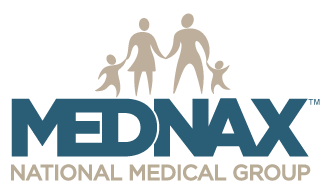 Mednax Inc (NYS: MD) provides physician services to hospitals, intensive care units, and other medical units. The services provided by the company include maternal care for expectant mothers, intensive care for premature babies, cardiology care for infants suffering from heart defects, and anesthesia care during surgeries, among others. The company operates only under one segment, which is physician services.
Data Source: PitchBook
Public Comp
Evolent Health Inc (NYS: EVH) is engaged in healthcare delivery and payment. The company supports health systems and physician organizations in their migration toward value-based care and population health management. The company's reportable segments are a Service Segment - specialty care management services, value-based care services, comprehensive health plan administration services – and a True Health Segment, which consists of a commercial health plan focusing on small and large businesses.
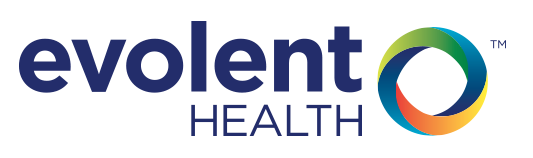 Data Source: PitchBook
Public Comp
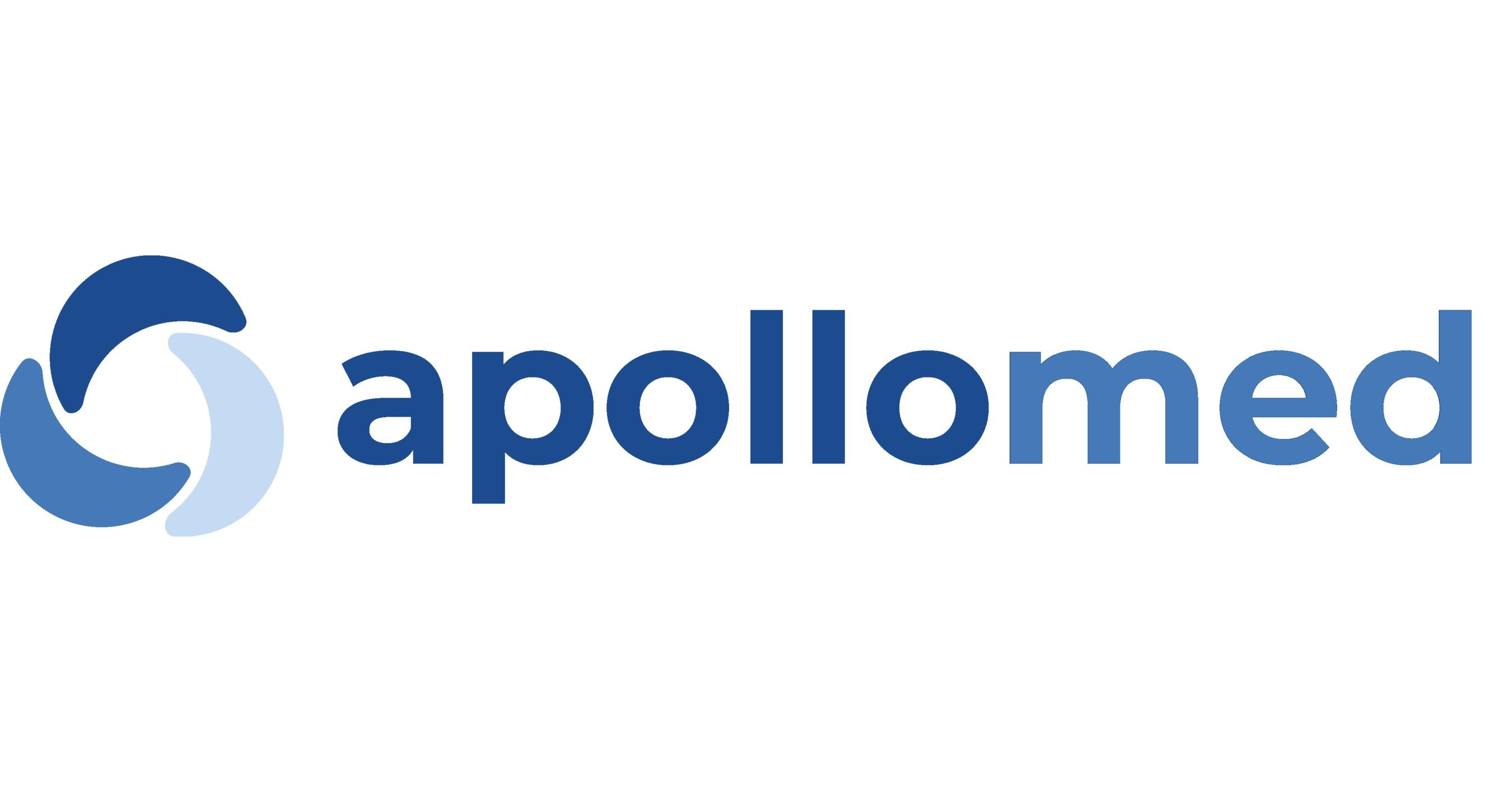 Apollo Medical Holdings Inc (NAS: AMEH) is a patient-centered, physician-centric integrated population health management company. The company is working to provide coordinated, outcomes-based medical care in a cost-effective manner. It is focused on physicians providing high-quality medical care, population health management and care coordinated for patients.
Data Source: PitchBook
Public Comp
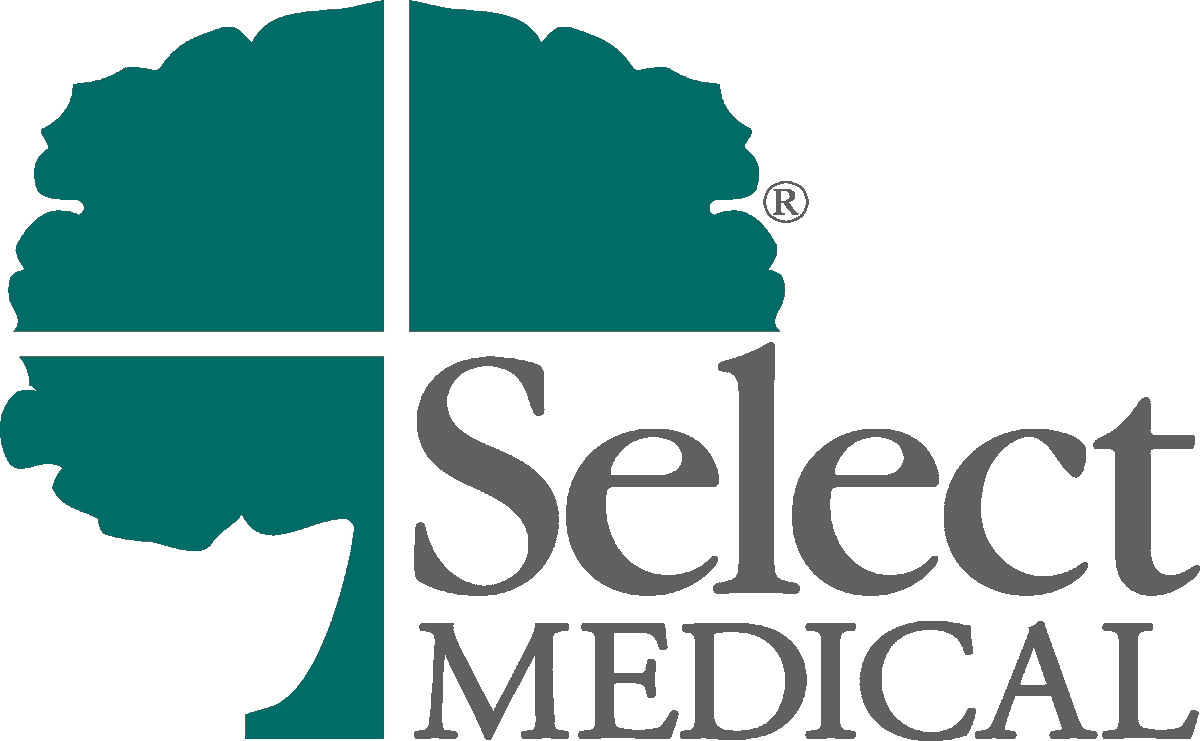 Select Medical Holdings (NYS: SEM) is a healthcare company that operates through four main segments: critical illness recovery hospitals, rehabilitation hospitals, outpatient rehabilitation clinics, and Concentra institutions. The company is headquartered in Pennsylvania, and it operates across the United States.
Data Source: PitchBook
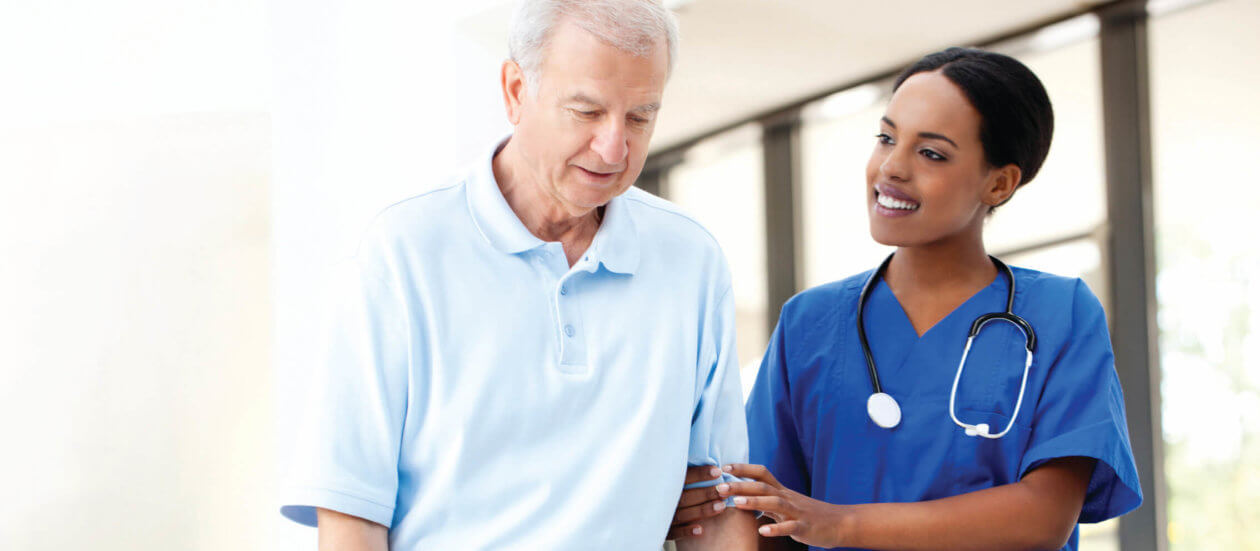 Healthcare Services
Industry Report

II.		Home Health & Hospice
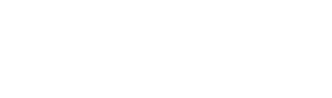 Home Health & Hospice Industry Key Takeaways
Home Health & Hospice industry revenue is expected to increase at an annualized rate of 5.1% to $140.8 billion from 2022 to 2027. The industry is expected to evolve, including more chronic disease-management services, and thus, consolidation will likely benefit the industry to influence policy change and benefit from larger-scale operations.
External Drivers
Federal funding for Medicare and Medicaid: Medicare and Medicaid reimbursement accounts for a significant share of industry revenue. Therefore, as funding for and access to Medicare and Medicaid increases, demand for industry services also increases. In 2022, federal funding for Medicare and Medicaid is expected to increase, representing a potential opportunity for the industry.  
Number of adults aged 65 and older: The need for caregiving increases with age. It is estimated that nearly three out of four Americans turning 65 will require some form of long-term service and support in their lives. The number of adults aged 65 and older is expected to increase in 2022, representing a potential opportunity for the industry.
Cost Savings: Studies have shown significant cost savings generated by using personal care. Home health is almost 1/3 the cost of a stay at a skilled nursing facility (SNF), while hospice can reduce Medicare spending by 20 – 30% when used in the last year of life. This has led more people to use home health & hospice services. 
Demand shift from institutional settings to home: There has been a shift of preference among senior patients to remain home as opposed to institutional settings. The ongoing shift towards home health was accelerated by the COVID-19 pandemic given the high mortality in nursing homes.  
Per capita disposable income: The economic indicators that drive disposable income levels are expected to steadily strengthen from 2022 – 2027, following the expected correction in 2022. Continued increases in employment and overall economic growth will support a proportionate rise in per capita income as a result. However, mounting inflation stands to pressure consumer spending. Overall, per capita disposable income is anticipated to increase at an annualized rate of 1.7% to 2027.
Industry Outlook
Continued Growth: Strong and steady revenue growth is expected for the Home Care Providers industry from 2022 to 2027 as the COVID-19 (coronavirus) pandemic subsides and an aging population feels more comfortable utilizing industry services.
Emerging Trends: The industry is expected to benefit from increasing interest in home healthcare and expanded access to Medicare and Medicaid under the Patient Protection and Affordable Care Act (PPACA) under federal government. The aging population will likely continue to foster revenue growth because this demographic not only requires more healthcare services compared with other age groups, but it also increasingly prefers home care. Payers are expected to progressively shift to home care because it is more affordable than inpatient hospital and nursing home care.
Data Source: IBISWorld
Industry at a glance
Key Statistics
Segments
SWOT Analysis
$120.0bn Revenue
Annual Growth     2017 – 2022	3.1%
Annual Growth     2022 – 2027	6.0%
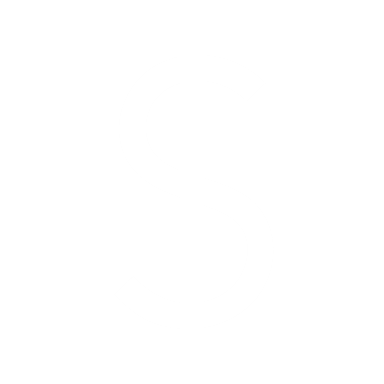 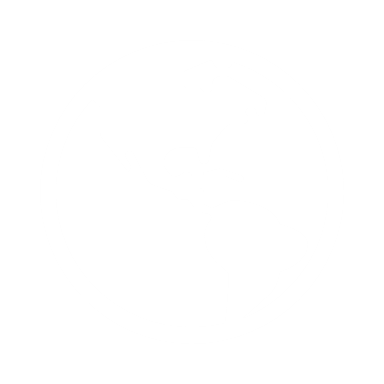 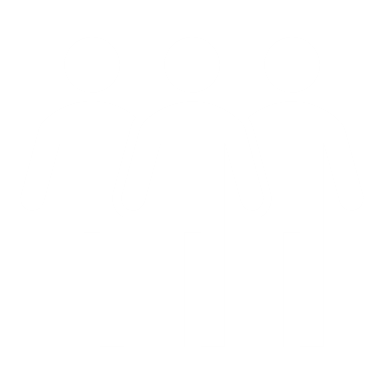 $9.0bn Profit
Annual Growth     2017 – 2022	7.0%
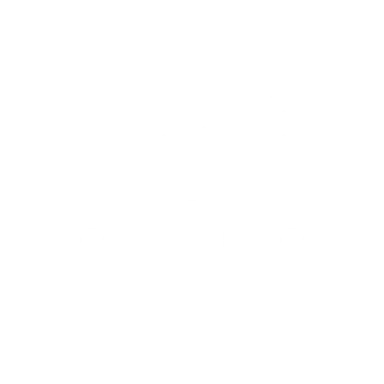 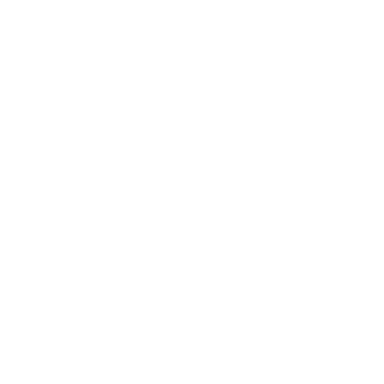 7.5% Profit Margin
Annual Growth     2017 – 2022	-1.4pp
Annual Growth     2022– 2027	3.5%
451k Businesses
Annual Growth     2017 – 2022 	4.8%
Annual Growth     2022 – 2027	5.6%
O
T
S
W
THREATS

Low Revenue Growth (2005-2021)
Low Outlier Growth
Low Performance Drivers
Number of adults aged 65 and older
OPPORTUNITIES

High Revenue Growth (2022-2027)
High Performance Drivers
Number of people with private health insurance
WEAKNESSES

Low & Steady Barriers to Entry
High Competition
Low Profit vs. Sector Average
High Product/Service Concentration
STRENGTHS

High & Increasing Level of Assistance
Growth Life Cycle Stage
Low Volatility
Low Capital Requirements
2m Employees
Annual Growth     2017 – 2022	3.0%
Annual Growth     2022 – 2027	5.5%
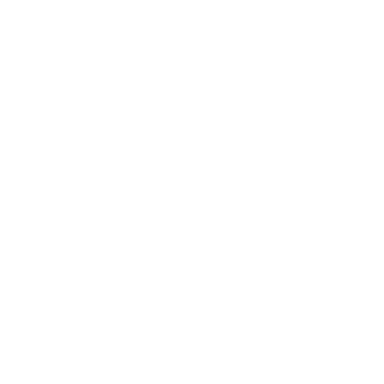 $61.9bn Wages
Annual Growth     2017 – 2022	4.5%
Annual Growth     2022 – 2027	6.2%
Data Source: IBISWorld
Public Comparables
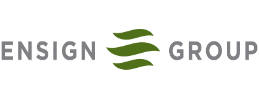 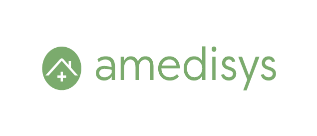 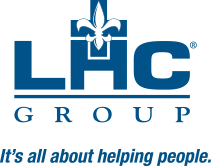 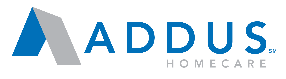 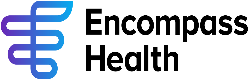 Data Source: PitchBook
Public Comparables
Data Source: PitchBook
Home Health & Hospice Index Vs. S&P 500
DCA Home Health & Hospice Index: ENSG, EHC, AMED, ADUS, LHC
Data Source: PitchBook
Recent Private Transactions
Data Source: PitchBook
Valuation Trends
Data Source: PitchBook
Operating Metrics
Data Source: PitchBook
Ratio Analysis
⃰ Revenue in thousands
Data Source: PitchBook
Public Comp
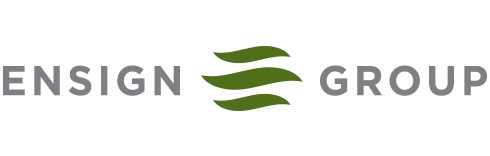 The Ensign Group, Inc (NAS: ENSG) provides post-acute healthcare services in the United States. The firm operates through two segments, services and real estate. The services segment includes skilled nursing operations and assisted and independent living operations, and the real estate segment is composed of properties owned by Ensign and leased to nursing and senior living operations.
Data Source: PitchBook
Public Comp
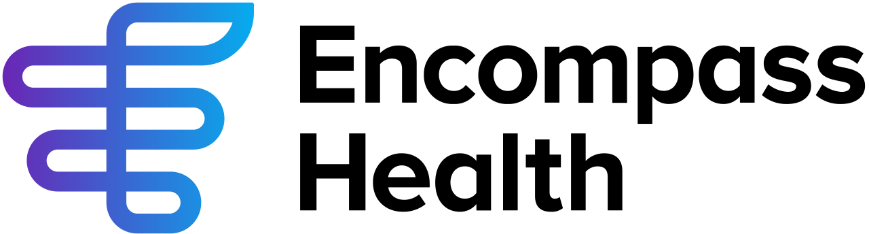 Encompass Health Corporation (NYS: EHC) provides post-acute healthcare services in the United States through a network of inpatient rehabilitation hospitals, home health agencies and hospice agencies. It operates in two segments: inpatient rehabilitation and home health and hospice.
Data Source: PitchBook
Public Comp
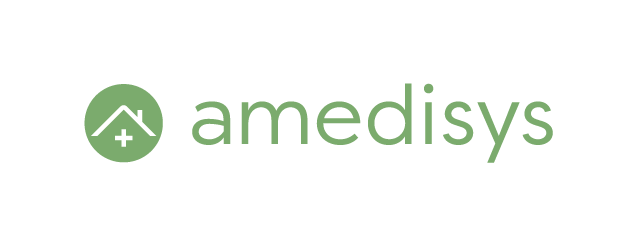 Amedisys Inc (NAS: AMED) is a healthcare services company in the United States. The company brings healthcare to the home through the provision of home healthcare services, hospice services, high acuity care segment, and personal care services.
Data Source: PitchBook
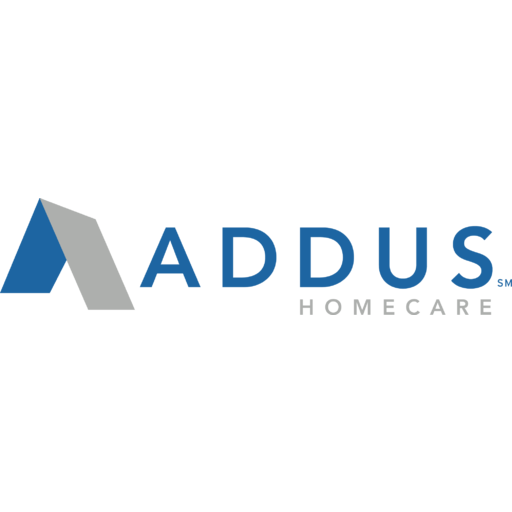 Public Comp
Addus HomeCare Corporation (NAS: ADUS) provides home care services to people that are at risk of hospitalization or institutionalization, such as elderly, the chronically ill, and the disabled. It operates through the following segments: personal care, hospice, and home health.
Data Source: PitchBook
Public Comp
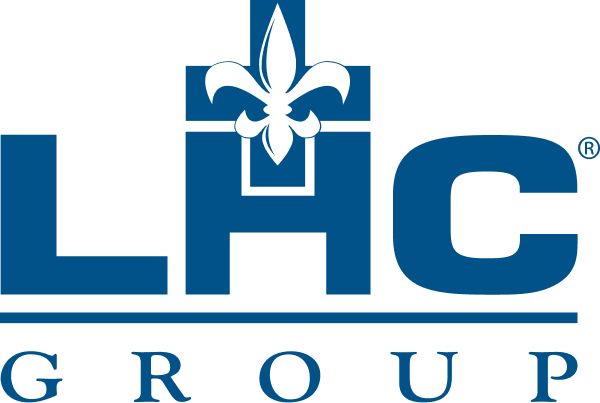 LHC Group Inc (NAS: LHCG) provides post-acute health care services to patients through its home nursing agencies, community-based services agencies, hospice agencies, and long-term acute care hospitals. The company's home health service locations offer a wide range of services, including skilled nursing, medically-oriented social services and physical, occupational, and speech therapy.
Data Source: PitchBook
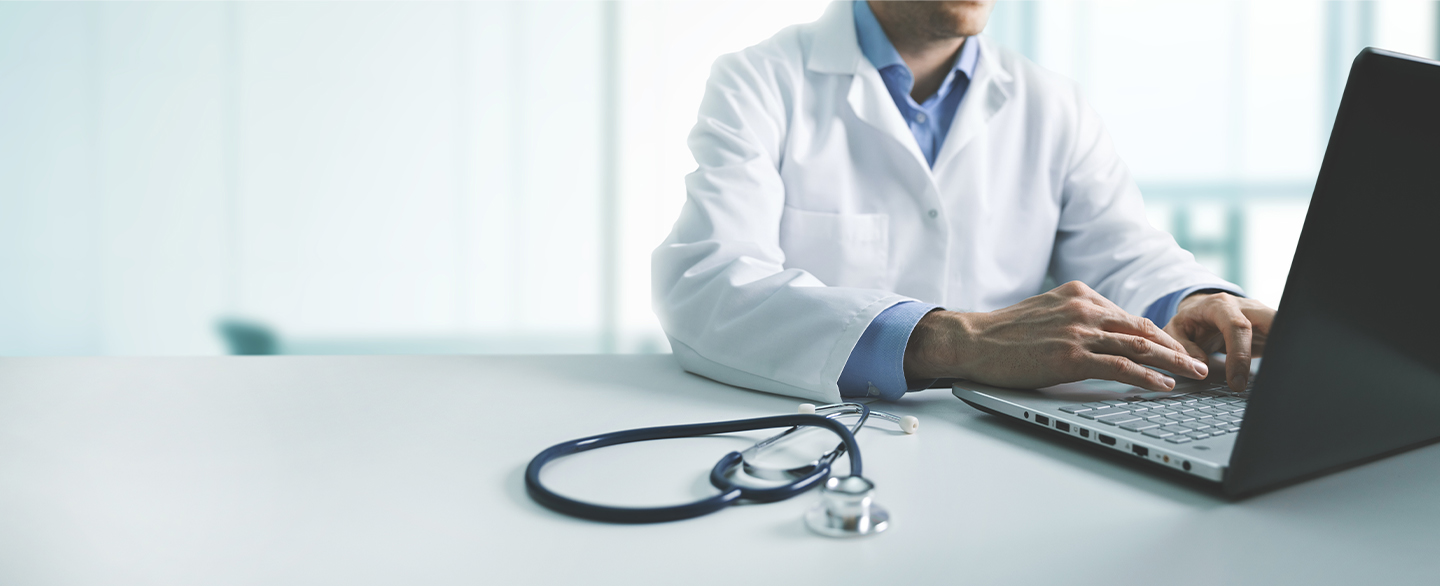 Healthcare Services
Industry Report

III.		Telehealth
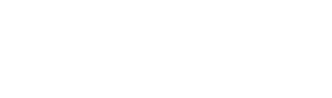 Telehealth Services Industry Key Takeaways
The Telehealth Services Industry has experienced a period of rapid expansion. This has been fueled by a surge in technological advances in the field of communications and a torrent of new wireless self-monitoring healthcare devices. As a result, industry revenue has risen at an impressive annualized rate of 20.9% to $16.6 bn over the five years to 2022, including an increase of 6.7% in 2022 alone.
External Drivers
Federal funding for Medicare and Medicaid: An aging population will likely lead to an increase in the number of individuals with chronic diseases. As federal funding for Medicare and Medicaid increases and doctors increasingly use telehealth services for patients, industry revenue and profitability will likely rise. Federal funding for Medicare and Medicaid is expected to increase in 2022, representing a potential opportunity for the industry. 
Private Investment in computers and software: The level of private investment in computers and software reflects the general implementation of information technology within the private sector. Industry revenue growth is largely determined by technological expansion. An increase in private investment in computers and software corresponds with a rise in industry revenue. Private investment in computers and software is expected to decrease in 2022, posing a potential threat to the industry.
Demand from medical device manufacturing: Advancements in medical technology, such as wearable monitoring devices and digitized medical scans, have created new opportunities for telemedicine, supporting industry revenue growth. As a result, when new devices are brought to the market and revenue expands, demand for services provided by the Telehealth Services industry also increases. Demand from medical device manufacturing is expected to increase in 2022.
Number of adults aged 65 and older: As baby boomers age and the average life expectancy in the United States increases, the number of people aged 65 and older will likely rise. Individuals in this group are more likely to require medical assistance, which promotes demand for telehealth services. The number of adults 65 and older is expected to increase in 2022.
Number of people with private health insurance: As studies continue to validate the efficacy of telehealth and telemedicine services, private health insurers are more likely to cover industry-related services. Therefore, increased insurance acceptance of telehealth services and a rise in the number of privately insured individuals will likely lead to an increase in industry revenue. The number of privately insured individuals is expected to increase in 2022, but the total is expected to fall below pre-pandemic totals, posing a threat to industry operators.  
Industry Outlook
Continued Growth: Over the five years to 2027, the Telehealth Services industry will likely continue to benefit from shifting demographics and structural factors affecting the healthcare system, including an aging population that is expected to increasingly demand medical care, a shortage of doctors and rapidly rising healthcare costs.
Emerging Trends: Various studies have supported the idea that the industry can provide quality care to a large number of patients with greater cost efficiency. In addition, the implementation of existing national legislation and increased federal and state support for telehealth services will likely benefit patients, healthcare providers and industry participants.
Data Source: IBISWorld
Industry at a glance
Key Statistics
Segments
$16.6bn Revenue
Annual Growth     2017 – 2022	20.9%
Annual Growth     2022 – 2027	13.4%
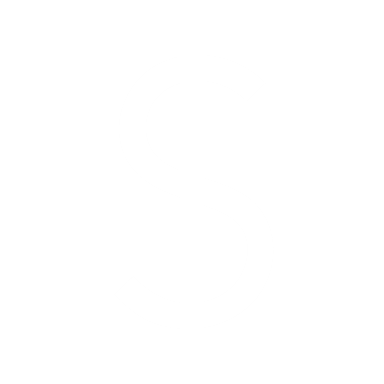 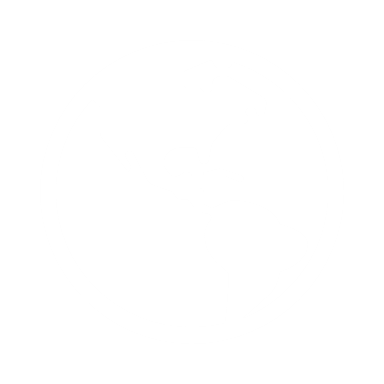 SWOT Analysis
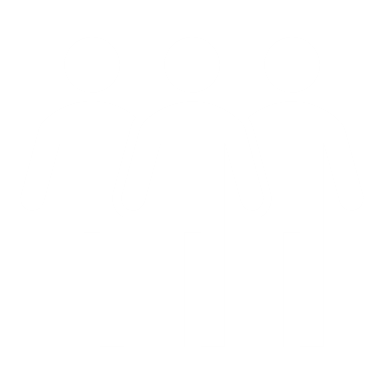 $198.8m Profit
Annual Growth     2017 – 2022	17.3%
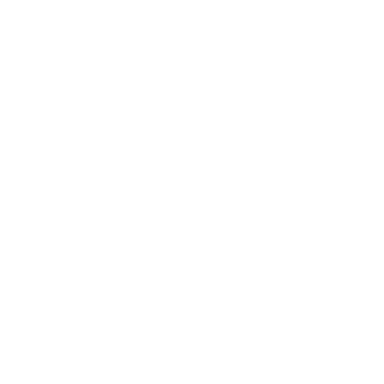 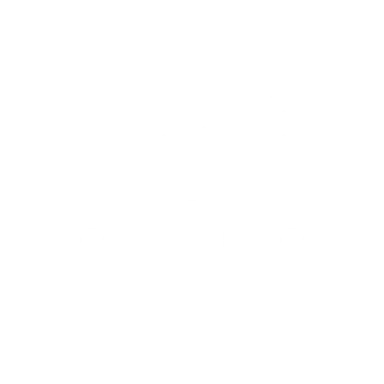 1.2% Profit Margin
Annual Growth     2017 – 2022	-0.2pp
1,370 Businesses
Annual Growth    2017 – 2022	37.9%
Annual Growth    2022 – 2027	22.4%
S
O
OPPORTUNITIES

Very High Revenue Growth 
High Revenue Growth (2022-2027)
Adults aged 65 and older
Prime Rate
STRENGTHS

Low and Increasing Level of Assistance
Growth Life Cycle Stage
Low Imports
Low Customer Class Concentration
Low Capital Requirements
W
T
WEAKNESSES

Very High Volatility
Low Profit vs. Sector Average
High Product/Service Concentration
THREATS

Low Outlier Growth
Number of people with private health insurance
52,322 Employees
Annual Growth     2017 – 2022	30.0%
Annual Growth     2022 – 2027	18.3%
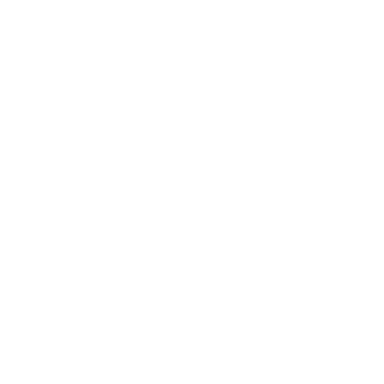 $7.3bn Wages
Annual Growth     2017 – 2022	26.9%
Annual Growth     2022 – 2027	17.3%
Data Source: IBISWorld
Public Comparables
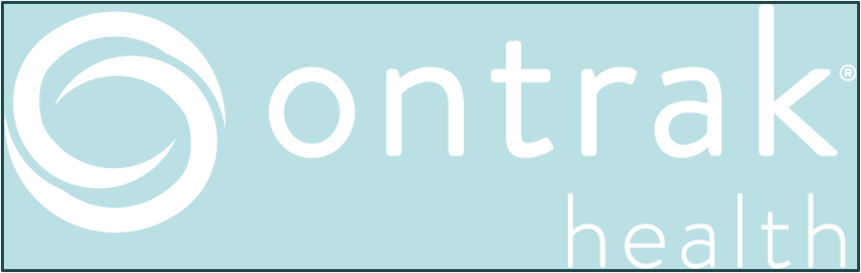 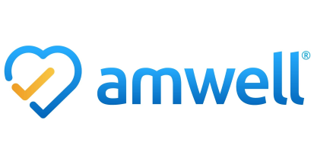 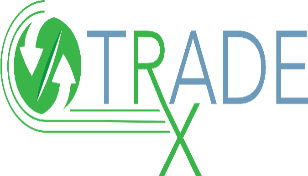 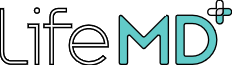 Data Source: PitchBook
Public Comparables
Data Source: PitchBook
Telehealth Index Vs. S&P 500
DCA Telehealth Index: TDOC, LFMD, OTRK, MEDS, AMWL
Data Source: PitchBook
Recent Private Transactions
Data Source: PitchBook
Operating Metrics
Data Source: PitchBook
Ratio Analysis
⃰ Revenue in thousands
Data Source: PitchBook
Valuation Trends
Data Source: PitchBook
Public Comp
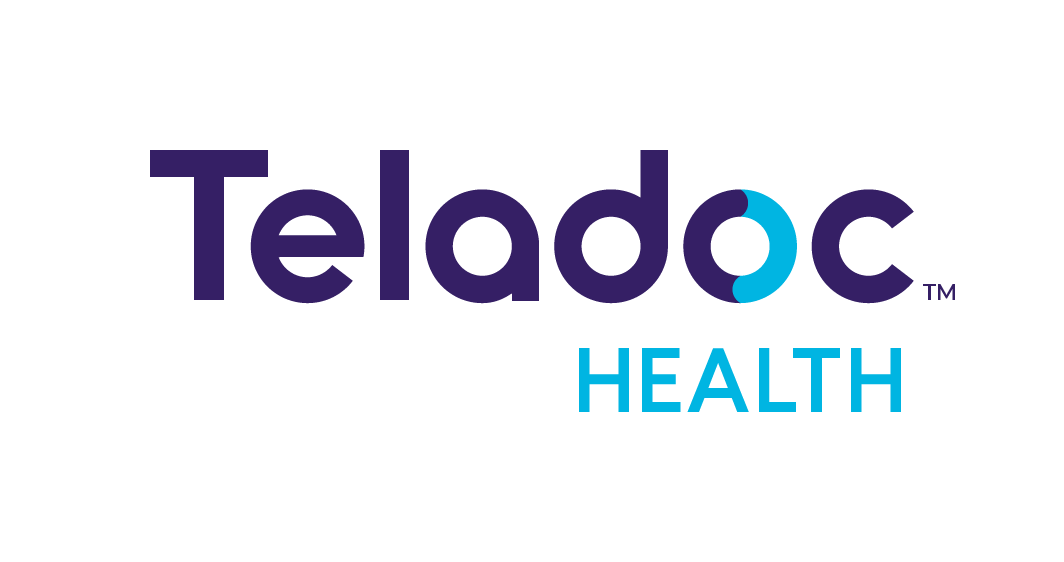 Teladoc Health (NYS: TDOC) is a virtual health provider with a telehealth platform delivering 24-hour, on-demand healthcare via mobile devices, the Internet, video, and phone. It also offers remote patient monitoring programs for chronic care management. Its platform connects members with a network of physicians and behavioral health professionals.
Data Source: PitchBook
Public Comp
LifeMD Inc (NAS: LFMD) is a direct-to-patient telehealth company that provides a smarter, cost-effective and convenient way of accessing healthcare. Its telemedicine platform helps patients access licensed providers for diagnoses, virtual care, and prescription medications, often delivered on a recurring basis. In addition to telemedicine offerings, the company sells nutritional supplements and other over-the-counter products.
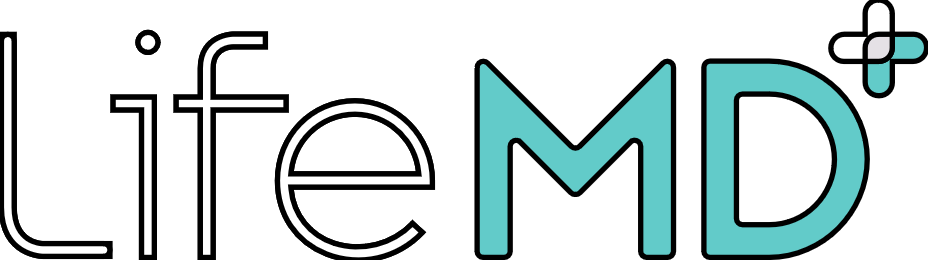 Data Source: PitchBook
Public Comp
Ontrak Inc (NAS: OTRK) is an AI and telehealth enabled, virtualized outpatient healthcare treatment company. The company's integrated, technology-enabled OntrakTM solutions, a component of the PRE platform, are designed to treat members with behavioral conditions that cause chronic medical conditions such as diabetes, hypertension, coronary artery disease, COPD, and congestive heart failure.
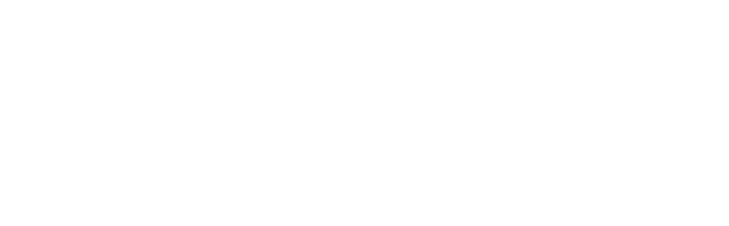 Data Source: PitchBook
Public Comp
Trxade Health Inc (NAS: MEDS) is a health services IT company focused on digitalizing the retail pharmacy experience by optimizing drug procurement, the prescription journey and patient engagement in the U.S. The company operates the TRxADE drug procurement marketplace serving a total of 11,800+ members nationwide, fostering price transparency and under the Bonum Health brand, offering patient centric telehealth services.
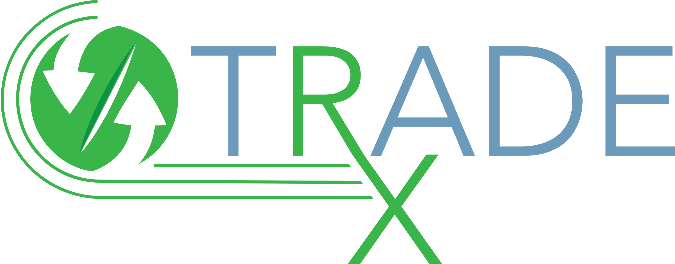 Data Source: PitchBook
Public Comp
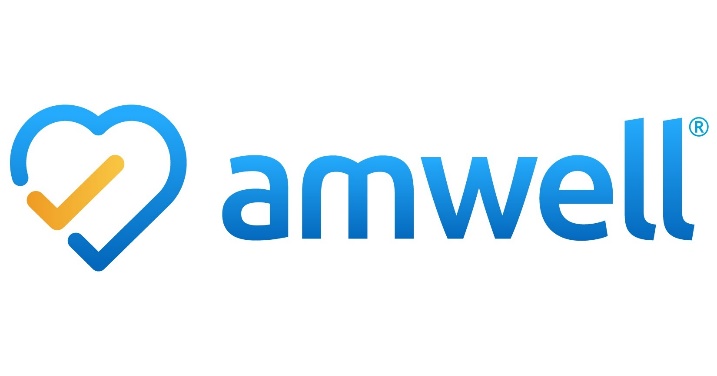 American Well Corporation (NYSE: AMWL) operates as a telehealth company that enables digital delivery of care for healthcare. Its application offers urgent care; pediatrics; therapy; menopause nutrition; menopause counseling; telestroke; population health management; telepsychiatry; pregnancy and postpartum care; pregnancy and postpartum therapy; breastfeed support; and menopause care. The company also provides telemedicine equipment
Data Source: PitchBook
Davidson Capital Advisors Recent Healthcare Transactions
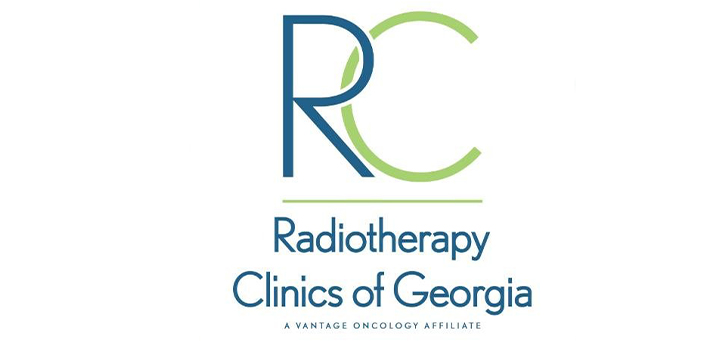 Client: Radiotherapy Clinics of Georgia
Radiotherapy Clinics of Georgia LLC operates as a provider of medical services specializing in radiation oncology. The Company provides treatments including surgery, chemotherapy, biologic therapy, and radiation therapy. Radiotherapy Clinics diagnoses and treats conditions such as brain, breast, cervical, endometrial, lung, prostate, and skin cancer. Acquired January 2007 by Physician Oncology Services, L.P.
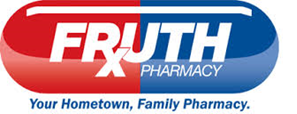 Client: Fruth Pharmacy
Fruth Pharmacy operates as pharmacy and retail store. The Company provides medication, health and beauty products, groceries, household items, gifts, balloons, and flowers. Fruth Pharmacy serves customers throughout West Virginia and Ohio.
Client Acryness
Acryness is an information technology company which provides a full range of billing support and payment processing solutions for large and small B2C billers with a core emphasis serving the healthcare community.
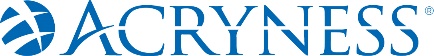 Health Care, Health Care Facilities
www.encompashealth.com
Retail, Pharmacy and Retail
www.fruthpharmacy.com
Healthcare Technology, Payment Services
www.acryness.com
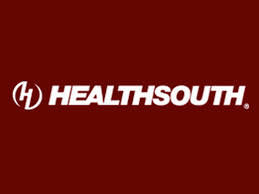 Client: Health South
Health South changed its name to Encompass Health, based in Birmingham, Alabama, is one of the United States’ largest providers of post-acute healthcare services, offering both facility-based and home-based post-acute services in 36 states and Puerto Rico through its network of inpatient rehabilitation hospitals, home health agencies, and hospice agencies.
Client: Access One
Based in Fort Mill, South Carolina, Access One provides hospitals, health systems and employers with patient financing solutions. They strive to provide an easy user experience and a patient-friendly interface
Hospital & Healthcare
www.accessonemedcard.com
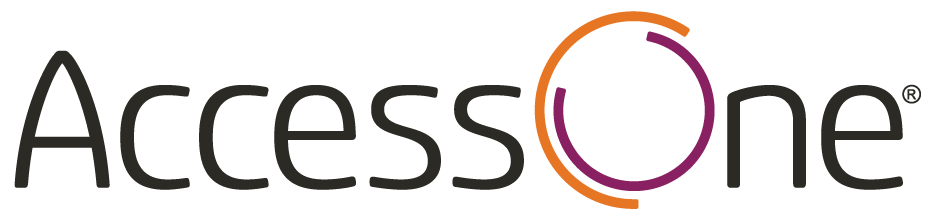 Health Care, Health Care Facilities
www.ecompasshealth.com
Davidson Capital Advisors Professionals
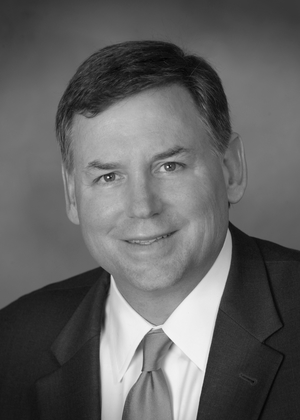 Robert S. Cashion
Managing Director, Investment Banking and Advisory Services

Prior to joining Davidson Capital Advisors, Mr. Cashion spent over 20 years in the financial services industry.  He manages the firms overall corporate finance and consulting practice where he oversees and executes the firm’s investment banking, advisory and capital raising engagements.

Mr. Cashion worked with several financial institutions and consulting firms delivering investment banking, leveraged finance, consulting and restructuring services.  He worked with Bank of America Merrill Lynch and its predecessor firms in the High Grade Capital Markets, Corporate Finance and the Special Situations group.

Mr. Cashion has been involved in industry sectors including general industrial, distribution, business services, retail, technology and healthcare.  Mr. Cashion holds B.A. Education, B.S. Accounting, and an MBA from the University of North Carolina.  He is a Certified Public Accountant and holds FINRA 7, 63 and 79 securities licenses.
980-237-9474 | Direct
robert.cashion@davcapadvisors.com
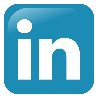 Davidson Capital Advisors Professionals
Elizabeth Folger
Managing Director, Institutional Client Coverage

Prior to joining Davidson Capital Advisors, Ms. Folger spent 16 years in the financial services industry in a variety of functions, most recently with Bank of America Merrill Lynch and its predecessor firms. She manages the sales and auction processes for the firm’s sell side M&A and capital raising engagements.  Her deep experience in the sales and trading has resulted in excellent execution for our client’s projects.

She worked in the Loan Syndication Sales Group, headquartered in Charlotte, with her primary responsibilities for sales and distribution of syndicated loans for middle market and large corporate credits.  Also, Ms. Folger worked on the Corporate Bond Trading desk where she managed and traded risk positions of $50-$100 million of intermediate term bank and finance paper.

Ms. Folger has been involved in a variety of sectors including general industrial, distribution, business services, retail, technology and healthcare.  She holds a Bachelor of Arts from Hollins University.
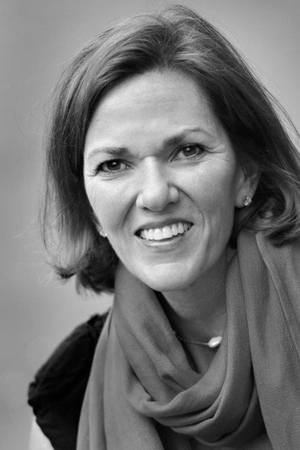 980-237-9474 | Direct
beth.folger@davcapadvisors.com
Davidson Capital Advisors Analyst Team
Maxwell Purdy
Corporate Finance Coverage

Prior to joining Davidson Capital Advisors in 2021, Mr. Purdy interned with Graycliff Partners, a private equity located in New York, NY. He graduated from University of North Carolina Chapel Hill in 2021 with a BS in Political Science and a minor in Economics and Entrepreneurship.

Maxwell assists in leading the firm’s corporate finance client coverage as well as private equity coverage.

Kyle Burnett, Jr.
Analyst, Investment Banking

Prior to joining Davidson Capital Advisors in 2021, Mr. Burnett interned with UBS Financial Services, Inc., a Swiss multinational investment bank. He graduated from Northwestern University in 2021 with a Bachelor of Arts in Economics and Political Science.
What we have been reading
Competitive concers and near-term uncertainties rom Omicron, labor shortages and wage inflation are weighing on YTD returns 
Med/ Surg inflation, comprised of raw material costs, shipping/ freight, and labor costs, is the key factor to watch for CAH in FY22
Industry-wide attrition and wage inflation – temporary vs. long-lasting pressures
Even as the pandemic has subdued, many of the structural changes in wages and supply costs could linger. 
The average cost of physicians services rose 4.3% in 2021, and the cost of hospital services rose 3.3.%
COVID: Omicron 
Higher Inflation: The Omicron surge exacerbated existing issues with frontline staff retention and recruitment 
Lower Productivity: Absenteeism due to sickness likely dragged on productivity
Over the last 30 years, consumer prices have rarely risen faster tham healthcare inflation. In fact, the inverse has typically been the case
Data Source: IBISWorld
Insights
Another data point that could boost sentiment is CMS 2023 MA rates released this month. Beyond the near-term dynamics, and with increasing evidence of how crowded the MA marketplace has become and ease of switching a new risk factor, we expect investors to start differentiating and pay a premium for companies that own provider assets that can help shape member behavior and have a strong consumer brand
. Accordingly, unprofitable companies will need to deliver better margins and demonstrate a path to profitability to turn investor sentiment around and underpin enduring stock gains, as opposed to oversold bounces like seen in ACCD last week.
We assume continued recovery in pharmaceutical distribution volumes as Omicron
abates, but potential elective surgery disruptions due to Omicron are a key swing
factor to Med/Surg revenues.

Med/Surg inflation, comprised of raw material costs, shipping/freight, and labor costs, is the key factor to watch for CAH in FY22.
($MLR) Membership growth and membership stickiness are key levers for future growth. Additionally,
25
See below for additional CI figures vs cons and company guidance. with higher resignations, we see increased risk of member attrition and heighted competitive pressure.
. With a long-term target established, the key focus for the next few quarters will be on core pharmaceutical distribution performance, further divestitures in Europe as the company exits the region and progress in the higher-margin RxTS segment.
Higher inflation. The Omicron surge exacerbated existing issues with frontline staff retention and recruitment.
Frontline Healthcare staff have been amongst the hardest hit throughout the pandemic. Along
Bobby - I want to thank you for making me feel at home here.  For creating an environment that allowed for the growth of myself and all the analysts from my cohort., Each of us hold you in high regard.  I am more than happy to be a resource to any analysts/interns, whether that be for a network call or for a mock interview. It has been a journey, and I knew that turning down the offer in Colorado could lead to something like this and I am very happy with the decision you helped me make. I thank you for being an important guide in my life. You have been a phenomenal boss, teacher, mentor, and friend. I truly believe that God put both you and the program in my life. Every chance I get to pay it forward I will take. 
I know that with going to Baird, I am going to be locked in and likely won’t have the time to see my family as much as I have been accustomed to. Although I am ready for it, I do wish to enjoy these next 2 weeks with them. Today, Thursday the 24th , will be my last day in the office.  I’ve enjoyed the past 7 months here.
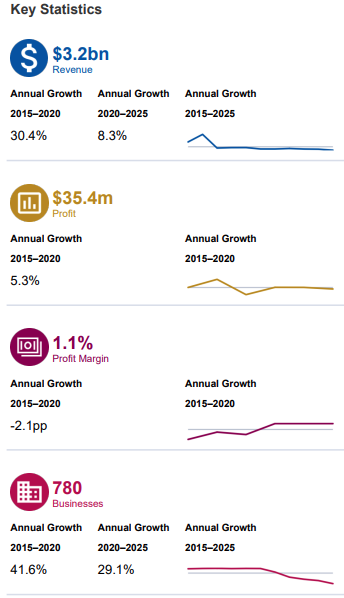 Industry at a glance
Key Statistics
Segments
$3.2bn Revenue
Annual Growth		2016 – 2021	30.4%
Annual Growth		2021 – 2026	8.3%
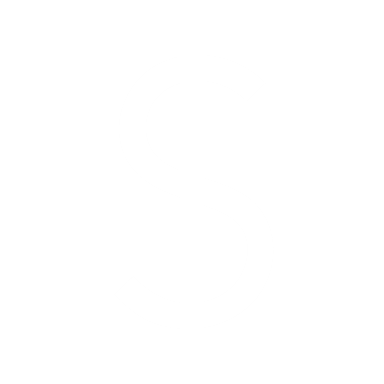 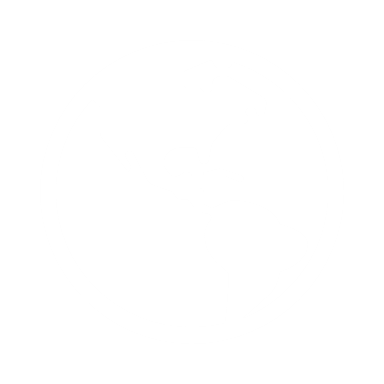 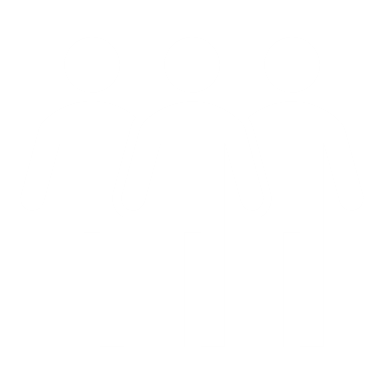 $35.4m Profit
Annual Growth		2016 – 2021           5.3%
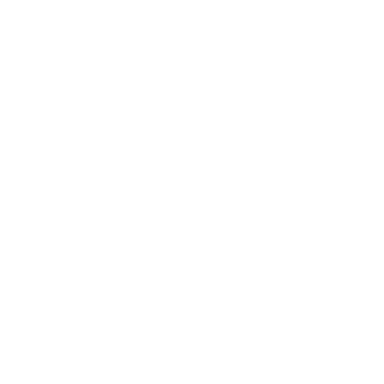 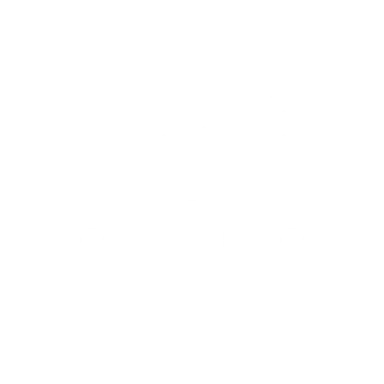 1.1% Profit Margin
Annual Growth		2016 – 2021          -2.1pp
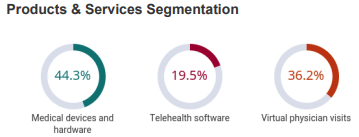 780 Businesses
Annual Growth		2016 – 2021	41.6%
Annual Growth		2021 – 2026	29.1%
14,703 Employees
Annual Growth		2016 – 2021	35.5%
Annual Growth		2021 – 2026	17.0%
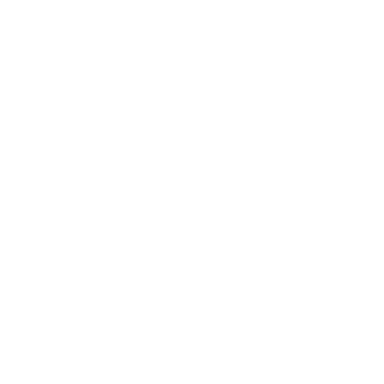 $1.3bn Wages
Annual Growth		2016 – 2021	34.3%
Annual Growth		2021 – 2026	15.2%
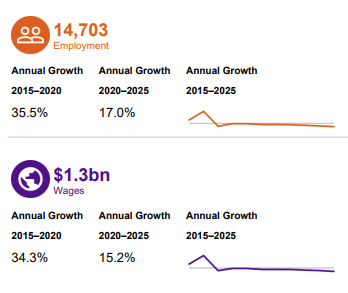 Data Source: IBISWorld
Industry at a glance
SWOT Analysis
S
O
OPPORTUNITIES

Very High Revenue Growth 
High Revenue Growth (2022-2027)
67.6 m adults aged 65 and older
Prime Rate
STRENGTHS

Low and Increasing Level of Assistance
Growth Life Cycle Stage
Low Imports
Low Customer Class Concentration
Low Capital Requirements
W
T
WEAKNESSES

Very High Volatility
Low Profit vs. Sector Average
High Product/Service Concentration
THREATS

Low Outlier Growth
Number of people with private health insurance
Data Source: IBISWorld
Lorem Ipsum
Beyond the near-term dynamics, and with increasing evidence of how crowded the MA marketplace has become and ease of switching a new risk factor, we expect investors to start differentiating and pay a premium for companies that own provider assets that can help shape member behavior and have a strong consumer brand

unprofitable companies will need to deliver better margins and demonstrate a path to profitability to turn investor sentiment around and underpin enduring stock gains, as opposed to oversold bounces like seen in ACCD last week.

We assume continued recovery in pharmaceutical distribution volumes as Omicron abates, but potential elective surgery disruptions due to Omicron are a key swing factor to Med/Surg revenues.

Med/Surg inflation, comprised of raw material costs, shipping/freight, and labor costs, is the key factor to watch for CAH in FY22.

With a long-term target established, the key focus for the next few quarters will be on core pharmaceutical distribution performance, further divestitures in Europe as the company exits the region and progress in the higher-margin RxTS segment

Focus Areas for the print? 2. Membership. Membership growth and membership stickiness are key levers for future growth. Membership growth and membership stickiness are key levers for future growth.. Revenue. s. Core trends in retail – script growth ex-Covid and front store performance – are key factors to watch in 2022. .Labor costs and potential staffing shortages (particularly related to Omicron) may create headwinds
We look for any update on level of deferred care they are seeing that could potentially offset increased COVID costs as well as any updated thinking on their embedded earnings power.

Buzzwords: Understanding Omicron impact on _____. Competitive Dynamics. Potentially offsetting increased covid costs. 
We look for continued strength in PBM that’s benefiting from outsized contract wins and core Retail segments and will look for more color on how omicron is impacting HBC and the dynamics between increased COVID costs and lower core utilization.
Key to watch: 
younger age groups seeing elevated hospitalization levels from Omicron, presents greater headwinds for names with Medicaid exposure
Key offsetting swing factors will be the level of deferred care and risk corridors. 
Looking to 2022, MGMT. previously mentioned that they do anticipate some “sort of a reversion” to higher MLR in Medicaid.
Industry-wideattrition and wageinflation - temporaryvs. longer-lasting pressures. Even as the pandemic subsides, many of the structural changes in wages and supply costs could linger. The question is how can DGX offset inflationary headwinds through process improvements,especially once COVID testing subsides. For FY22, we are lowering our EPS estimate to $9.07 from $9.47, to incorporate increased COGS from frontline wages and supplies.
Higher inflation. The Omicron surge exacerbated existing issues with frontline staff (couriers, phlebotomists, processors) retention and recruitment. Lower productivity. Absenteeism due to sickness likely dragged on productivity. To accommodate mounting volumes (>120k PCRs/day in late December), DGX airmailed COVID test samples to other parts of the country and activated its referral program, sending excess volume to competing labs which in return led to higher costs.
Labor cost pressure is considered transitory (correlated with COVID spikes). However, it is expected the labor supply will remain constrained even after the pandemic is over, which will cause downward pressure on volumes and margins. Because of that, many companies are beginning to focus on recruiting and retention. 
Salaries are expected to increase 2 – 3% which combined with benefits increase will result in cost per visit up 5% in 2022. This, however, is expected to be offset 
The need for caregiving increases with age. According to the May 2020 report from the HHS’ Administration for Community Living, in 2018, the percentage of older adults age 85 and older who needed help with personal care (21%) was more than twice the percentage for adults ages 75–84 (8%) and five times the percentage for adults ages 65–74 (4%). It is estimated that nearly three out of four Americans turning 65 will require some form of long-term services and supports in their lives. Meanwhile, studies have shown the cost savings generated by using personal care. According to the American Journal of Managed Care (Feb 2015), the use of a personal care assistance services reduced the likelihood of nursing home placement by 46%. Importantly, the cost is only one of the motivators for the shift to home from the institutional settings. Equally important is the senior patient preference to remain home. The ongoing shift towards home health was accelerated by the COVID-19 pandemic given the high mortality in nursing homes. (HOME AND HOSPICE)
Home Health & Hospice Industry Key Takeaways
Home Health & Hospice industry revenue is expected to increase at an annualized rate of 5.1% to $140.8 billion from 2022 to 2027. The industry is expected to evolve, including more chronic disease-management services, and thus, consolidation will likely benefit the industry to influence policy change and benefit from larger-scale operations.
External Drivers
Federal funding for Medicare and Medicaid: Medicare and Medicaid reimbursement accounts for a significant share of industry revenue. Therefore, as funding for and access to Medicare and Medicaid increases, demand for industry services also increases. In 2022, federal funding for Medicare and Medicaid is expected to increase, representing a potential opportunity for the industry.  
Number of adults aged 65 and older: Elderly adults comprise most home health care patients. Therefore, the rate of growth in these age groups affects demand for home care. The number of adults aged 65 and older is expected to increase in 2022, representing a potential opportunity for the industry.
Number of people with private health insurance: Individuals covered by private health insurance are likely to use healthcare services more frequently. Therefore, the extent to which private health insurance covers the US population affects demand for healthcare services. The number of privately insured individuals is expected to increase in 2022, but the total is expected to fall below pre-pandemic totals, posing a threat to industry operators.  
Per capita disposable income: The economic indicators that drive disposable income levels are expected to steadily strengthen from 2022 – 2027, following the expected correction in 2022. Continued increases in employment and overall economic growth will support a proportionate rise in per capita income as a result. However, mounting inflation stands to pressure consumer spending. Overall, per capita disposable income is anticipated to increase at an annualized rate of 1.7% to 2027.
Industry Outlook
Continued Growth: Strong and steady revenue growth is expected for the Home Care Providers industry from 2022 to 2027 as the COVID-19 (coronavirus) pandemic subsides and an aging population feels more comfortable utilizing industry services.
Emerging Trends: The industry is expected to benefit from increasing interest in home healthcare and expanded access to Medicare and Medicaid under the Patient Protection and Affordable Care Act (PPACA) under federal government. The aging population will likely continue to foster revenue growth because this demographic not only requires more healthcare services compared with other age groups, but it also increasingly prefers home care. Payers are expected to progressively shift to home care because it is more affordable than inpatient hospital and nursing home care.
Data Source: IBISWorld